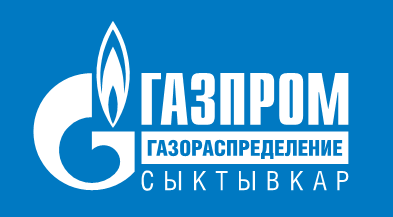 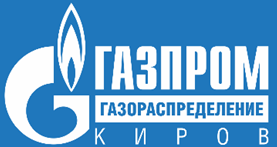 Памятка при догазификации домовладений
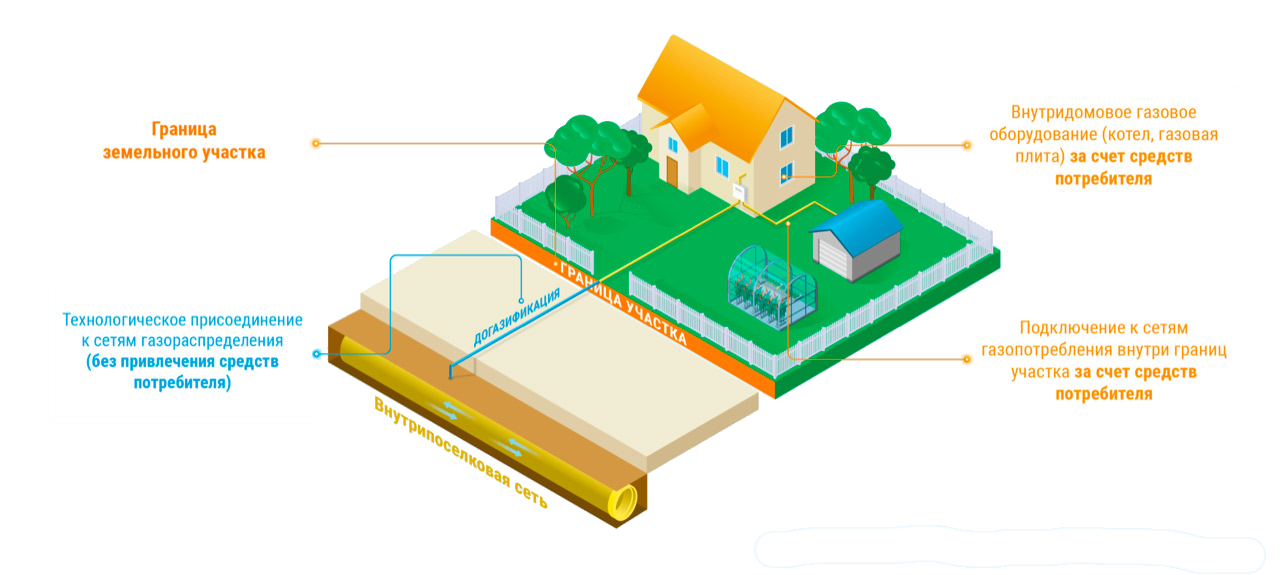 1
Догазификация потребителей
Догазификация
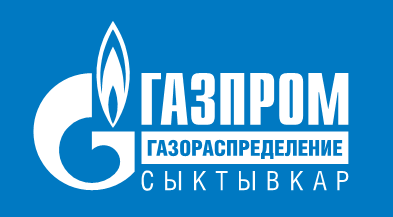 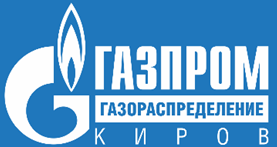 Постановление Правительства РФ от 13.09.2021 № 1547 (ред. от 17.09.2024) 
«Об утверждении Правил подключения (технологического присоединения) газоиспользующего оборудования и объектов капитального строительства к сетям газораспределения и о признании утратившими силу некоторых актов Правительства Российской Федерации»
«Догазификация» - осуществление подключения (технологического присоединения), в том числе фактического присоединения к газораспределительным сетям газоиспользующего оборудования, расположенного в домовладениях, принадлежащих физическим лицам на праве собственности или на ином предусмотренном законом праве, намеревающимся использовать газ для удовлетворения личных, семейных, домашних и иных нужд, не связанных с осуществлением предпринимательской (профессиональной) деятельности, с учетом выполнения мероприятий в рамках такого подключения (технологического присоединения) до границ земельных участков, принадлежащих указанным физическим лицам на праве собственности или на ином предусмотренном законом праве, без взимания платы с физических лиц при условии, что в населенном пункте, в котором располагаются домовладения физических лиц, проложены газораспределительные сети и осуществляется транспортировка газа или программой газификации жилищно-коммунального хозяйства, промышленных и иных организаций в текущем календарном году предусмотрено строительство газораспределительных сетей до границ такого населенного пункта. 

«Домовладение» - объект индивидуального жилищного строительства или жилой дом блокированной застройки и примыкающие к ним и (или) отдельно стоящие на общем с объектом индивидуального жилищного строительства или жилым домом блокированной застройки земельном участке надворные постройки (гараж, баня (сауна, бассейн), теплица (зимний сад), помещения для содержания домашнего скота и птицы, иные объекты).
2
Догазификация потребителей
Порядок действий для подключенияк сетям газораспределения
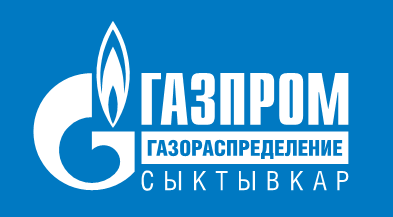 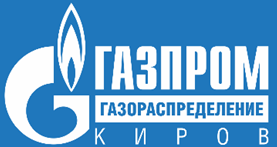 ПОДАЧА ЗАЯВКИ 
на заключение договора о подключении в рамках догазификации
Многофункциональный центр (МФЦ)
Портал государственныхи муниципальных услуг (Госуслуги)
Единый центр предоставления услуг АО «Газпром газораспределение Сыктывкар», ул. Красных Партизан, д. 33
eo@komigaz.ru
Портал Единого оператора газификации
 https://connectgas.ru/
К заявке о подключении прилагаются следующие ДОКУМЕНТЫ:
Ситуационный план.
Копия документа, подтверждающая право собственности на земельный участок, на котором располагается газифицируемый объект капитального строительства.
Доверенность или иные документы, подтверждающие полномочия представителя заявителя (в случае если заявка о подключении (технологическом присоединении) подается представителем заявителя.
Расчет максимального часового расхода газа (не предоставляется, если планируемый максимальный часовой расход газа не более 7 м3/час).
Копия документа, подтверждающего право собственности или иное предусмотренное законом право на домовладение (объект индивидуального жилищного строительства или часть жилого дома блокированной застройки) и земельный участок, на котором расположено домовладение заявителя, а также страховой номер индивидуального лицевого счета.
3
Догазификация потребителей
Порядок действий для подключенияк сетям газораспределения
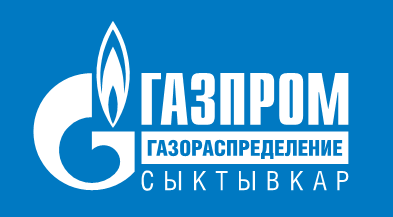 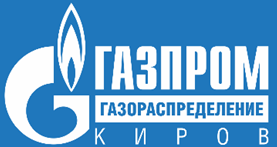 Заключение договора о подключении в рамках догазификации
Обязанность Заявителя
Сеть газопотребления

Разработать проект в границах земельного участка заявителя и предоставить 1 экземпляр в ГРО.
Обеспечить создание сети газопотребления.
Уведомить ГРО выполнении ТУ.
Обеспечить ГРО доступ к объекту догазификации для осуществления мониторинга выполнения заявителем ТУ, в том числе предоставить акт первичного обследования дымоходов и вентиляционных каналов, выполненного специализированной организацией.
Подписать акт о готовности сетей газопотребления и газоиспользующего оборудования домовладения к подключению (далее – акт о готовности).
Заключить договор на техническое обслуживание сети газораспределения и (или) газопотребления внутридомового газового оборудования и договор поставки газа после подписания акта о готовности, уведомив об этом ГРО
  Осуществить фактическое присоединение объекта догазификации (но не ранее подписания акта готовности) и составить акт о подключении.
Обязанность ГРО
Сеть газораспределения (газопровод-ввод)

Разработать проект до границы земельного участка заявителя.
Направить информацию о расположении точки подключения заявителю.
Осуществить строительство сети до границы земельного участка заявителя.
Осуществить мониторинг выполнения заявителем ТУ при условии обеспечения доступа исполнителя к объекту догазификации, в том числе:
Проверка документов, поданных заявителем вместе с уведомлением о выполнении ТУ
Подготовить акт о готовности, который подписывается в случае отсутствия замечаний по результату мониторинга, либо после их устранения.
По запросу заявителя не позднее 10-го дня со дня получения запроса направить информацию о ходе выполнения мероприятий по подключению.
Осуществить фактическое присоединение объекта догазификации (но не ранее подписания акта готовности) и составить акт о подключении.
4
Догазификация потребителей
5
6